River to Sea Transportation Planning Organization
Sea Level Rise
 Vulnerability Assessment
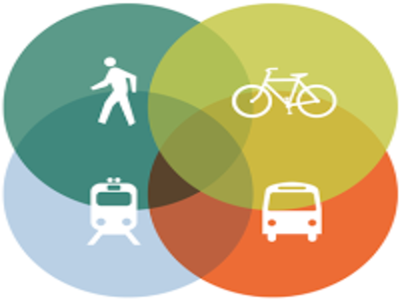 Presentation to the CAC & TCC September 20, 2016
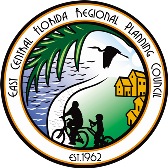 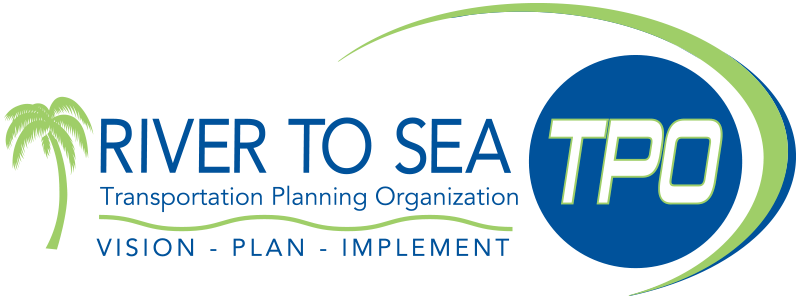 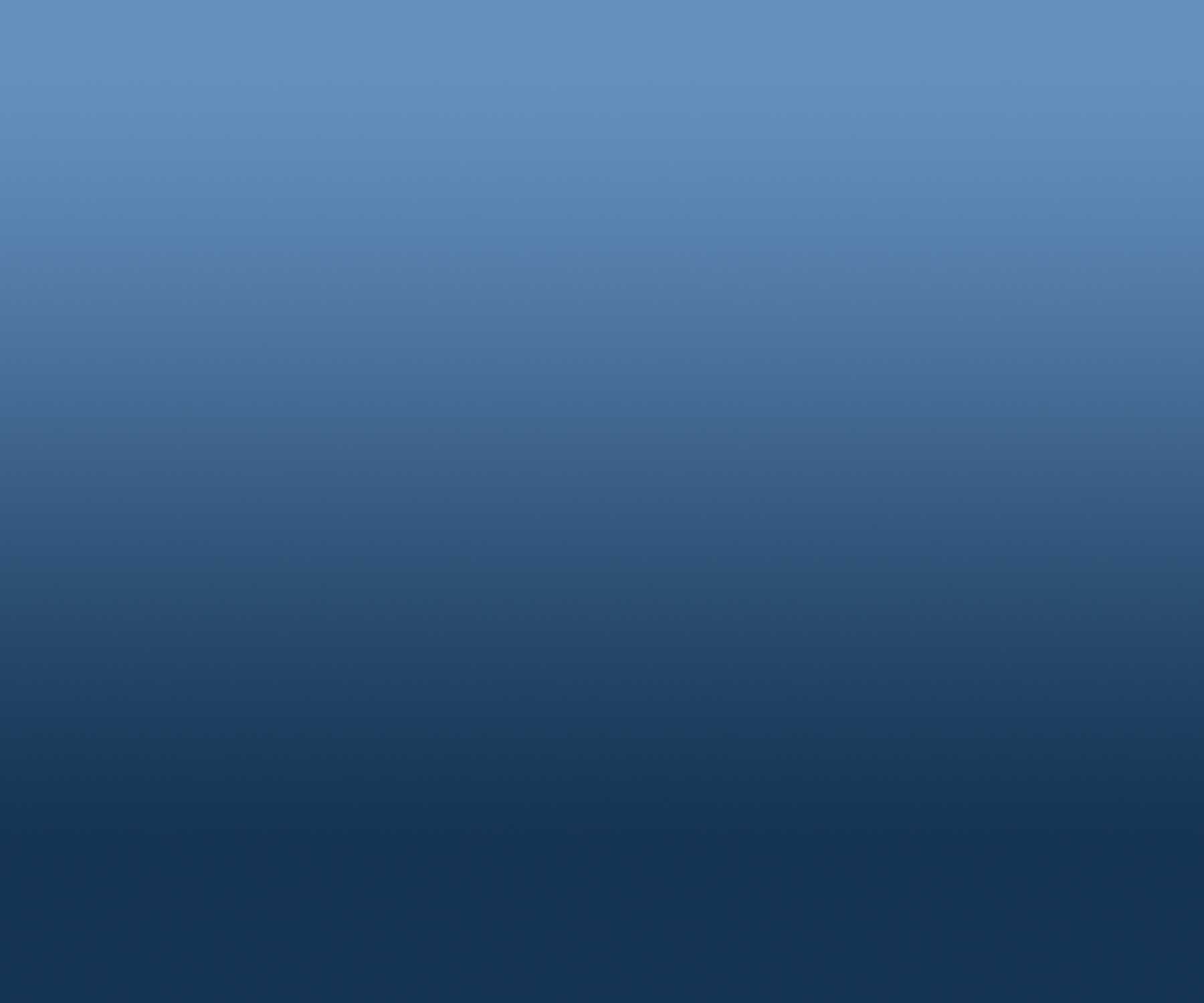 Importance to River to Sea TPO
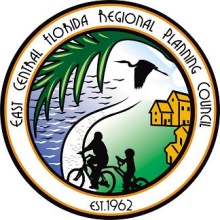 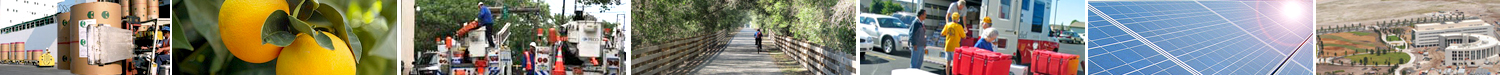 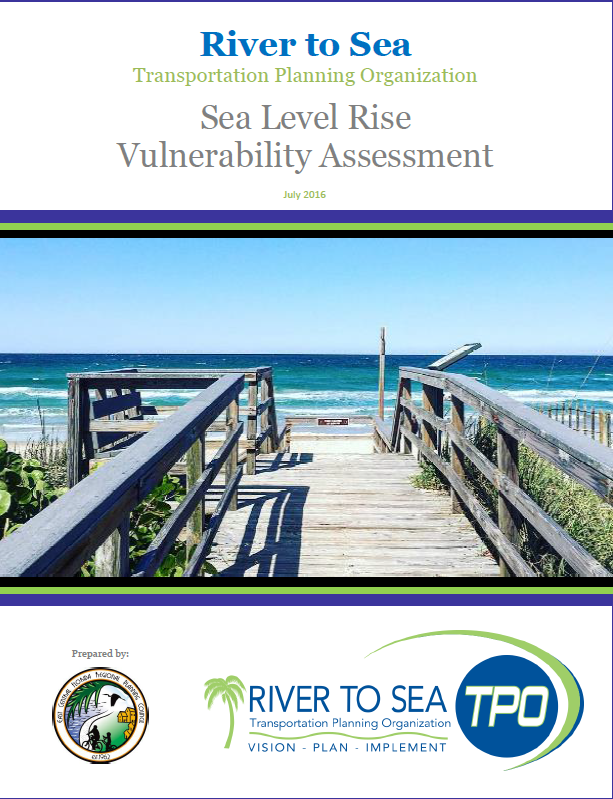 Increased flooding of transportation infrastructure (tidal and heavy rainfall)
Loss of roadway capacity
Loss of evacuation routes
Degradation of infrastructure
Loss of access to/utilization of facilities (fleet fueling/storage; evac centers)

Compromised stormwater systems
Limited stormwater storage (ponds and groundwater)
Malfunctioning canals and drainage
	
Solutions and planning take time.
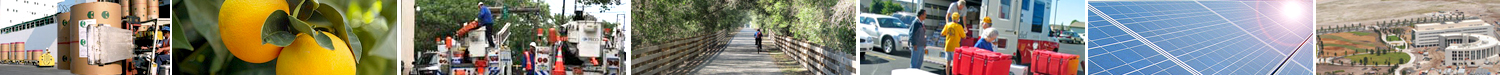 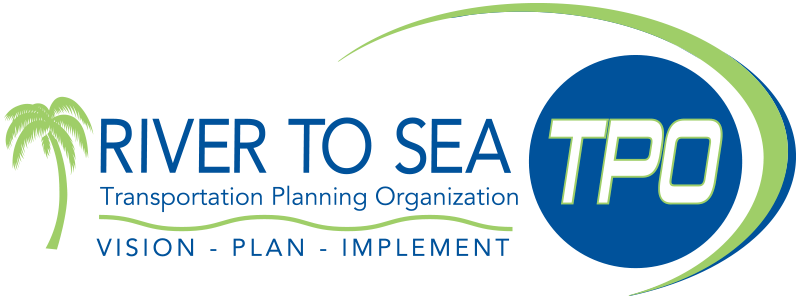 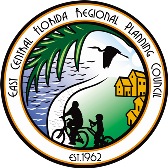 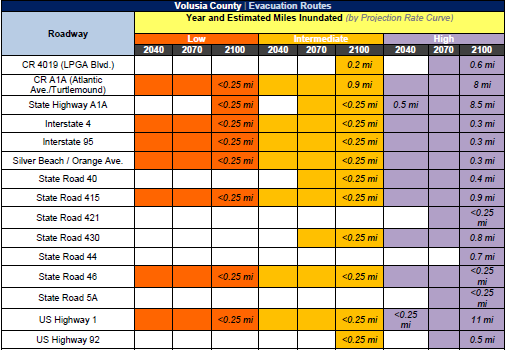 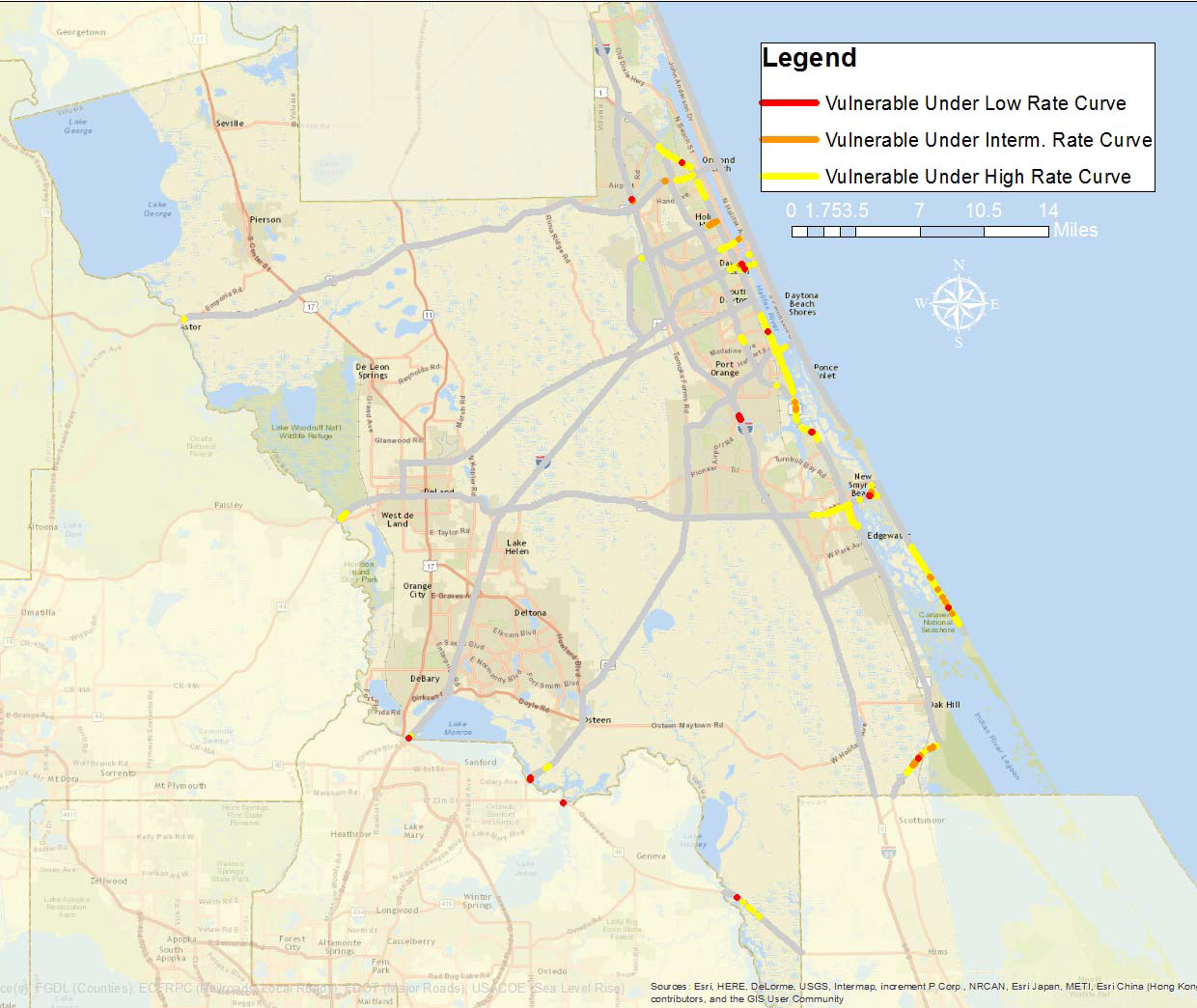 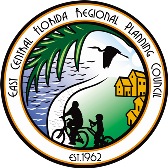 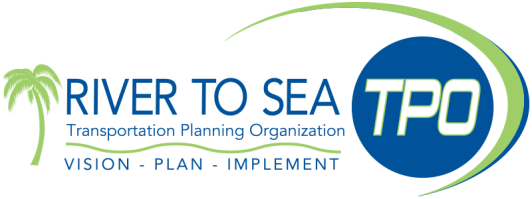 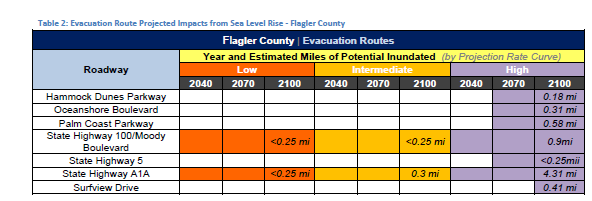 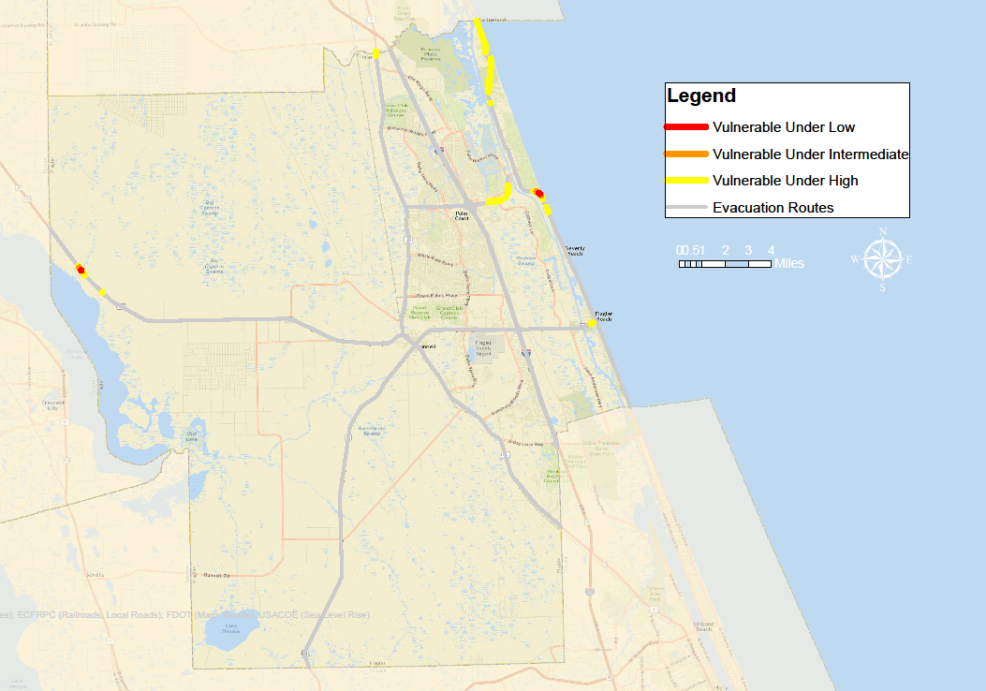 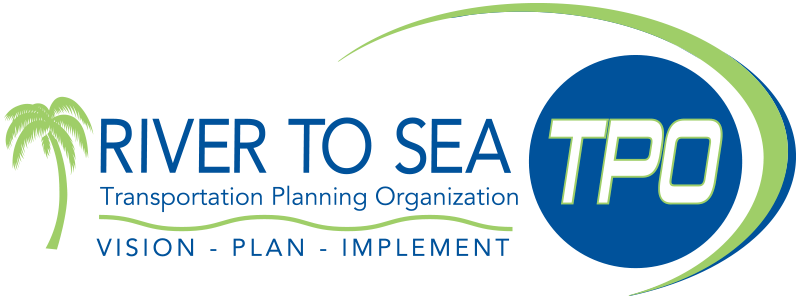 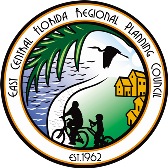 Contact Information:Tara McCue Tara@ecfrpc.orgEast Central Florida Regional Planning CouncilStephan HarrisSHarris@r2ctpo.orgRiver to Sea TPO
Next Steps

Adopt a standard for modeling the impacts of sea level rise
Incorporate transportation system resiliency and reliability into TPO plans and priorities
Continue to assess impacts to include storm surge
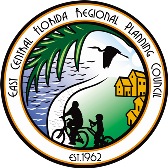 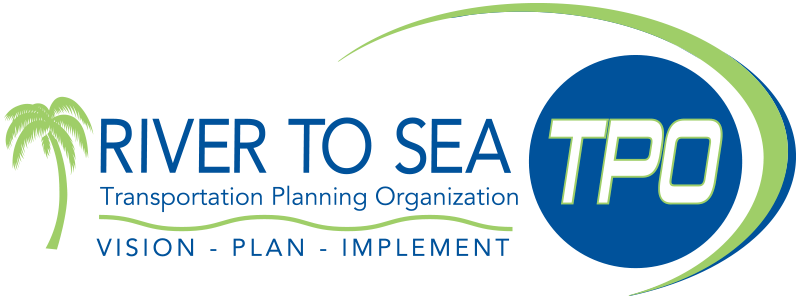